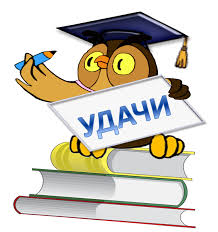 ГВЭ - 9
ТЕСТОВЫЕ ЗАДАНИЯ
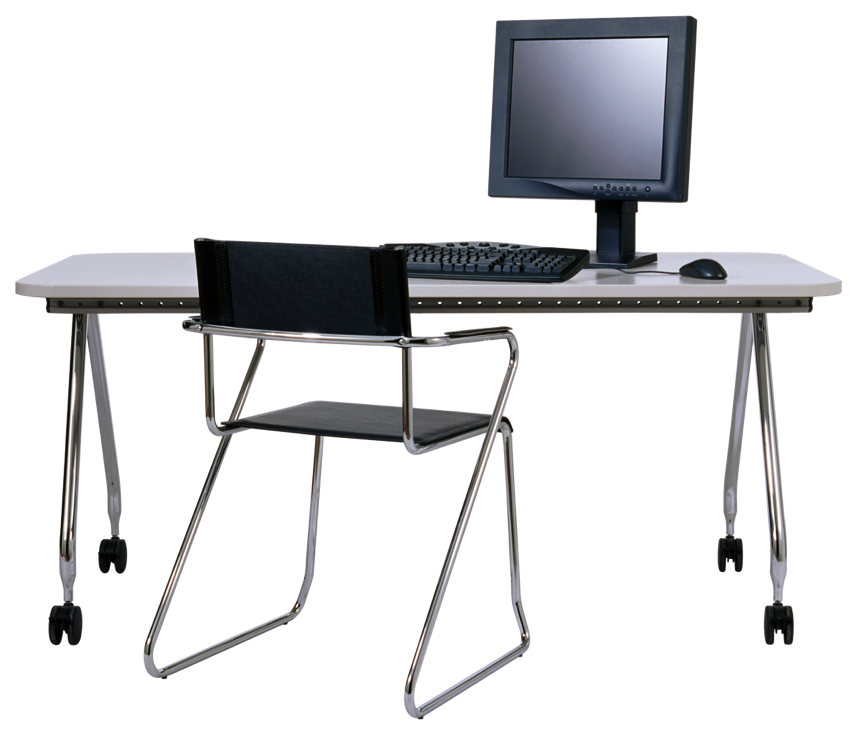 МОДУЛЬ  «АЛГЕБРА»
1.  Найдите значение выражения:
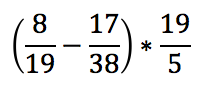 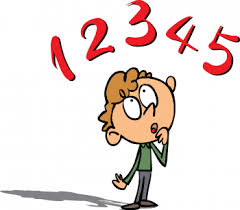 Ответ: __________________
МОДУЛЬ  «АЛГЕБРА»
2.   Найдите корень уравнения
                                  
7х – 3 = 6х
Ответ: __________________
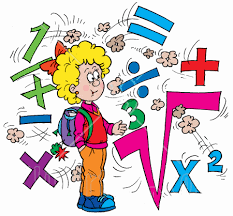 МОДУЛЬ  «АЛГЕБРА»
3. Найдите значение выражения
при а = 11
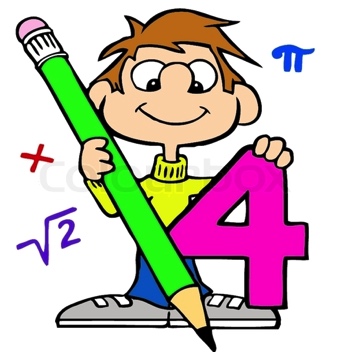 Ответ: __________________
МОДУЛЬ  «АЛГЕБРА»
4. Установите соответствие между графиками функций и формулами, которые их задают
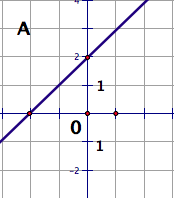 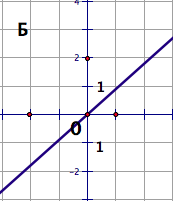 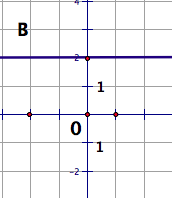 1)  у =  2х                 2)  у =  х + 2                 3) у = 2
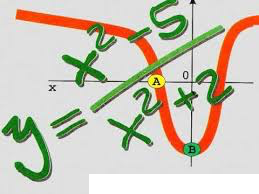 МОДУЛЬ  «АЛГЕБРА»
5. Укажите множество решений  неравенства   х2 > 36
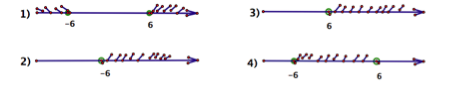 Ответ: __________________
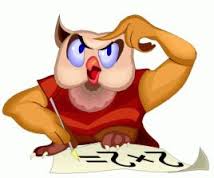 МОДУЛЬ  «геометрия»
6.  Найдите площадь параллелограмма, изображенного на рисунке
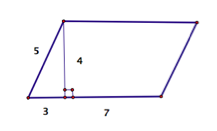 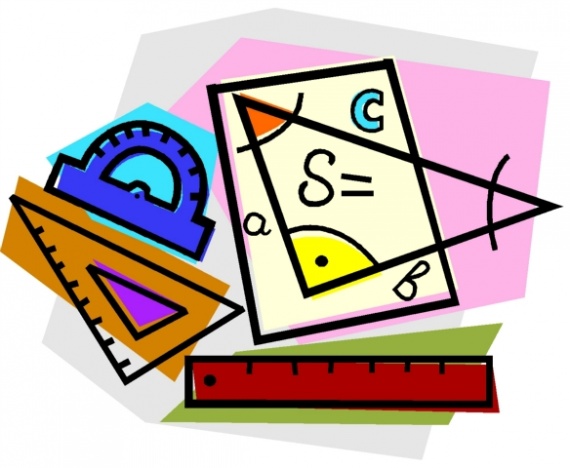 Ответ: __________________
МОДУЛЬ  «геометрия»
7. Центр окружности, описанной около треугольника АВС, лежит на стороне АВ. Радиус окружности равен 25. Найдите АС, если ВС = 48.
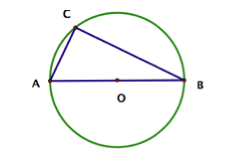 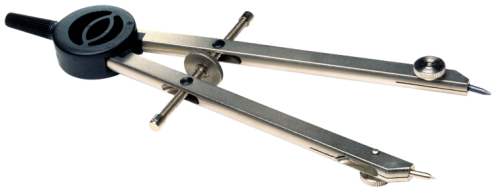 Ответ: __________________
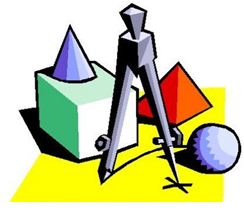 МОДУЛЬ  «геометрия»
8. Какие из следующих утверждений верны? 
  1)  Площадь ромба равна произведению двух его смежных сторон на 
    синус угла между  ними. 
   2)  В тупоугольном треугольнике все углы тупые.  
   3)  Существуют три прямые, которые проходят через одну точку.
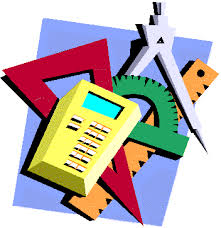 Ответ: __________________
МОДУЛЬ  «реальная математика»
9. Товар на распродаже уценили на 20 %, при этом он стал стоить 520 рублей. Сколько рублей стоил товар до распродажи.

10.  У бабушки 20 чашек: 12 с красными цветами, остальные с синими. Бабушка наливает чай в случайно выбранную чашку. Найдите вероятность того, что это будет чашка с  синими цветами.
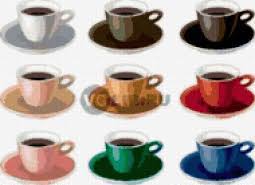